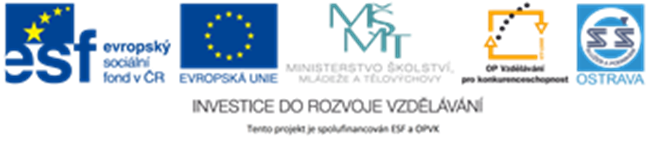 VY_52_INOVACE_ZBO2_5164HO
Výukový materiál v rámci projektu OPVK 1.5 Peníze středním školámČíslo projektu:		CZ.1.07/1.5.00/34.0883 Název projektu:		Rozvoj vzdělanostiČíslo šablony:   		V/2Datum vytvoření:	16. 4. 2013Autor:			Bc. Marie Horvátová
Určeno pro předmět:      ZbožíznalstvíTematická oblast:	Textilní zboží, tkaniny, pleteniny, netkané 			textilie, základy sortimentu oděvního zboží, 			kožešiny
Obor vzdělání:		Obchodník (66-41-L/01)  2. ročník                                            Název výukového materiálu: Pleteniny, dámské elastické prádlo

Materiál byl vytvořen v souladu se ŠVP příslušného oboru vzdělání.
Popis využití: Název výukového materiálu byl vytvořen s pomocí programu PowerPoint, na závěr shrnutí a procvičování  kontrolních otázek.
Výkladová hodina s procvičováním – diskuze
Pleteniny
Podle použité soustavy nití se pleteniny dělí:
zátažné
osnovní

Zátažné jednolícní pleteniny dělíme na:
hladká jednolícová pletenina
hladká krytá pletenina
proužková pletenina
výplňková pletenina
plyšová pletenina
Zátažné oboulícové pletetniny

hladká oboulícová pletenina 1 : 1
hladká pletenina 2 : 2
žebrová pletenina


Zátažné obourubovépletetniny

hladká obourubová pletenina
Osnovní jednolícové a oboulícové pleteniny
Základních jednolícové vazby:
řetízek
trikot
sukno
atlas
krep
Výroba pleteného zboží

Pletené zboží se vyrábí jako:
Regulérní výrobek – jednotlivé díly se pletou
    ve tvaru, který se nemusí dále upravovat
    a mohou se okamžitě sešívat.
Poloregulérní výrobek – výrobek se sešívá 
    z dílů, které se musí částečně upravovat.
    Díly mají pevný okraj (lem), přesný tvar dílů
    se stříhá.
Stříhané výrobky – zhotovují se stříháním 
    jednotlivých dílů z metrového úpletu.
ÚPRAVA ÚPLETŮ
Pletené výrobky dělíme do tří skupin:
kusové výrobky
hadicové úplety
pletená metráž

Kusové výrobky nejvíce podléhají módě, úprava
se omezuje na tvarování pařením nebo fixací.

Hadicové úplety se zpracovávají v hadici nebo 
se v plné šířce rozřezávají. 
V hadici se zpracovávají úplety v tzv. tělové šířce,
určené na prádlo.
PLETENÉ PRÁDLO
Pletené prádlo se vyrábí z bavlny, viskózy 
a chemického hedvábí. Pletenina bývá zátažná.

Jednolícní hladká pletenina a se používá na:
trička
nátělníky
košile
dámské prádlo (kalhotky, body, košilky atd.)
pánské prádlo (slipy, boxerky, nátělníky atd.)
Výplňková pletenina z rubové strany počesaná
se používá na:
mikiny
tepláky
vesty
bundy
DÁMSKÉ ELASTICKÉ PRÁDLO
Funkcí elastického prádla je zpevnění ženské
postavy a drobná úprava ženského těla.

Požadavky
Osobní prádlo se má:
snadno ošetřovat
příjemně se nosit
v zimně teplé, v létě chladivé
dobře tvarovat postavu, elegantní, módní,
     vkusné, dobře padnoucí
Dámské elastické prádlo se vyrábí
z pletenin
z tkanin
z krajky a výšivky

Materiál
bavlna
přírodní hedvábí
viskóza
polyester
polyamid
Užitné vlastnosti pleteného výrobku
Funkční vlastnosti
Podmiňující vlastnosti
Fiziologicko-hygienické
vlastnosti
životnost
Schopnost údržby
pevnost
odolnost proti oděru
stálost tvaru
srážlivost
stálost vybarvení
Elastické vlastnosti
prodyšnost
tepelná izolačnost
vzhled
tvar
linie
desén
barva
schopnost
odstraňování
nečistot
rychlost schnout
nemačkavost
Rozdělení
Podprsenky
Kalhotky
Podvazkové pásy
Návleky
Stahovací kalhotky
Korzety
Body
Podprsenky
Podprsenka je spodní prádlo, které zpevňuje 
a tvaruje prsa a umožňuje správné padnutí oděvu

Tvary podprsenek
s celými košíčky		
s košíčky polovičními
s košíčky nízkými	
polovysoká
vysoká				
s úzkým zadním dílem
se širokým zadním dílem
s ramínky uprostřed košíčků
s ramínky vně košíčků
s ramínky vcelku střiženými
bez ramínek
se zapínáním vpředu
se zapínáním vzadu
Velikosti podprsenek a návleků
Stahovací kalhotky
Stahovací kalhotky slouží ke zpevnění břišních
a hýžďových partií. Mají většinou zesílenou 
střední část předního dílu.


Podvazkové pásy
Podvazkové pásy slouží k upevnění punčoch.
sedí na bocích a nemají žádnou podpůrnou 
Funkci.
Korzety
Korzet je jednodílná oděvní součást skládající se
z podprsenky a návleku, jsou však navíc opatřeny
dílkem v rozkroku.

Body
Body se skládá z podprsenky a kalhotek nebo
z trička a kalhotek jako jeden celek. Zapíná se 
v rozkroku obvykle na háčky a očka.
Otázky k opakování

Jaké pleteniny používáme na prádlo.
Co je to regulérní výrobek?
Co je to poloregulérní výrobek?
Co je to stříhané zboží?
Z jak upraveného úpletu výrobky vyrábíme?
Z čeho se vyrábí dámské elastické prádlo?
Jak určujeme velikost podprsenek.
Co je to korzet.
Co je to body.